REDAC NAS OPS Subcommittee
R&D Budget Status
Mike Gallivan
August 09, 2016
R,E&D FY 16 Budget
R,E&D FY 16 Budget Request - $166M
FY 16 Appropriation $166M 
Signed Dec. 18, 2015
Safety - $95.969
Improve Efficiency - $22.589
Reduce Environmental Impacts - $41.897
Mission Support - $5.545
FAA FY 2017 Budget Request
*FY 17 House mark is draft – final bill not voted on in the House Of Representatives
FY 17 R,E&D Request
FY 17 R,E&D Request
FY 17 House mark is draft – final bill not voted on in the House Of Representatives
FY 2017 House Language
Advanced material/structural integrity safety. .—The Committee recommendation includes $4,500,000 for Advanced Material/Structural Integrity Safety, a decrease of $2,909,000 below the fiscal year 2016 enacted level and an increase of $387,000 above the budget request.
 
Additive manufacturing. .—The Committee is aware that products created through additive manufacturing processes have entered commercial use. As industry moves towards manufacturing safety-critical products through additive processes, the Committee encourages FAA to undertake basic and applied research to fully assess the safety and certification aspects of this new technology.
 
Unmanned aircraft systems research.—The Committee provides $13,422,000 for Unmanned Aircraft Systems Research, a decrease of $4,213,000 below the fiscal year 2016 enacted level and an increase of $5,000,000 above the budget request. The Committee directs FAA to use the NextGen integrated laboratories, in partnership with NASA laboratories, to provide for proofs of concept supporting the integration of UAS into the national airspace (NAS). This effort will ensure interoperability with NAS systems through the Unmanned Traffic  Management system, which will create an air traffic control network for UAS that will have the capability to Communicate with existing NAS infrastructure.
 
NextGen-alternative fuels for general aviation.—The Committee provides $7,000,000 for NextGen-Alternative Fuels for General Aviation, the same as the enacted level and an increase of $1,208,000 above the budget request.
FY 2017 Senate Language
Advanced Materials/Structural Safety.— The Committee is encouraged by the capabilities that stitched unitized composites can provide to the aerospace industry. Therefore, the Committee recommendation includes $9,409,000 for Advanced Materials and Structural Safety, an increase of $2,000,000 over the fiscal year 2016 enacted level. This increase over the fiscal year 2016 enacted level is provided for the FAA to work with public and private partners who provide leading-edge research, development and testing of composite materials and structures.

Unmanned Aircraft Systems (UAS) Research — Center of Excellence.—The Committee recognizes the valuable role of the Center of Excellence in advising the FAA as it attempts to address a host of research challenges associated with the integration of UAS into the National Airspace System. The Committee recommendation includes $18,420,000 for UAS research, an increase of $9,998,000 above the budget request and $785,000 more than the fiscal year 2016 enacted level. Of the funds provided for UAS research, $10,000,000 is directed to support the expanded role of the Center of Excellence in areas of UAS research, including cybersecurity, agricultural applications, beyond visual line of sight technology, and continuation of air and ground collision studies. Furthermore, the Center of Excellence shall establish a UAS safety research facility to study appropriate safety standards for UAS and to develop and validate certification standards for such systems. The Committee notes that even with this additional funding, private sector contributions to the Center will likely continue to outmatch Federal investment.
FY 2017 Senate Language
Unmanned Aerial Systems Research—Test Sites.—The Committee notes that integration of UAS into the National Airspace System [NAS] remains a national priority with the potential to increase public safety and bring economic benefits to a wide range of  industries, including agriculture. Of the amount provided for UAS research, the Committee expects UAS research to be conducted as part of the Center of Excellence to be performed at, a minimum of, one of the FAA-designated UAS test sites, to evaluate different counter UAS technologies and develop recommendations for securing data links, including GPS and control links, that could drive UAS engineering standards development. The Committee also directs the FAA’s William J Hughes Technical Center to use these test sites in conducting its research and operational tests. The funding provided for the Tech Center may be used to support the center’s research activities and operational tests conducted at the test sites.

Alternative Fuels for General Aviation.— The Committee recommendation includes $7,000,000 above for research that supports alternative fuels for general aviation. This funding level is $1,208,000 above the budget request and equal to the fiscal year 2016 enacted level.

Environmental Sustainability.—The Committee recommendation includes a total of $43,187,000 for research related to environmental sustainability, which is $2,000,000 above the budget request and $1,290,000 above the fiscal year 2016 enacted level. This total includes $16,013,000 under the “Environment and Energy” and another $27,174,000 under “NextGen-Environmental research aircraft technologies, fuels, and metrics.”
FY 2017 Senate Language
Unmanned Aerial Systems (UAS)—Traffic Management.—The Committee directs the FAA to conduct research and development on the design, testing and implementation of a UAS Traffic Management (UTM) system in the National Airspace to ensure the safety, reliability, security, and accountability of small UAS operation. The Committee further directs FAA to participate in partnership with the ongoing UTM work conducted by the National Aeronautics and Space Administration, the FAA’s Pathfinder projects, and the FAA’s Assure program as part of the Center of Excellence.
FY 17 Congressional Issues
Elections
Party Conventions decrease legislative days available  
Sequestration is an issue for FY 2017 Budget Request
Defense Overseas Contingency Operations ($38B) 
Senate filibuster problem
Debt Ceiling not suppose to be an issue for FY 2016 Budget Request
FY 2017 is most likely to start under a CR
Length of CR will be/is an issue
R,E&D FY 17 Budget Status
FY 17 R,E&D OST Submission June 15, 2015
FY 17 R,E&D OMB Submission early Sept. 2015
FY 17 budget presented to Congress February 1, 2016
FY 2018 Status
FY 2018 policy budget on hold until after Presidential election.  
Work with winning transition team after the election
Initial submission in February will be a Current Services budget
A Policy budget to follow later in the spring
Out Year Targets
Targets established Jan. 2016
FY 18 - $171M
FY 19 - $175M
FY 20 - $178M
FY 21 - $182M
FY 22 - $185M
Expect targets to change
FAA Reauthorization
Current Authorization approved by Congress July 14, 2016 and signed by the President July 15, 2016 which extends authorization thru the end of FY 2017 (September 30,2017)
Budget Future - TBD
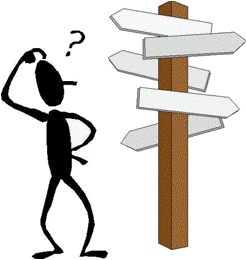